Federal Policy UpdateAugust 7, 2024
Erin Prangley, Director, Public PolicyNational Association of Councils on Developmental Disabilities
[Speaker Notes: NACDD serves as the collective voice of the nation’s 56 DD Councils. The mission of DD Councils (and therefore ultimate goal of NACDD) is Systems Change.  VABPDD is one of the councils we serve. 

I'm here today for a purely selfish reason – we need more self advocates.  

Why? Because in order to change systems, we need to change minds. In order to change minds, we need to change hearts. 

Heart – Mind – System change.

There is NO ONE who get to the heart of a politician or any decision maker better than a self advocate.]
AUGUST RECESS PRIORITIES
Transition to Comptetitive and Integrated Employment – Educate and Advocate!

Direct Service Provider Comments --

Get out the vote
[Speaker Notes: NACDD serves as the collective voice of the nation’s 56 DD Councils. The mission of DD Councils (and therefore ultimate goal of NACDD) is Systems Change.  VABPDD is one of the councils we serve. 

I'm here today for a purely selfish reason – we need more self advocates.  

Why? Because in order to change systems, we need to change minds. In order to change minds, we need to change hearts. 

Heart – Mind – System change.

There is NO ONE who get to the heart of a politician or any decision maker better than a self advocate.]
Advocate: Transition to Competitive Integrated Employment Act
Who?Bill Cassidy, M.D. (LA) 
Rand Paul (KY) Susan Collins (ME) Lisa Murkowski (AK)Mike Braun (IN)Roger Marshall, M.D. (KS)
Mitt Romney (UT) Tommy Tuberville (AL) 
Markwayne Mullin (OK) 
Ted Budd (NC) 
[All other HELP Committee Members and Senate Republicans]
What? Call Republican Senators on the Senate Health Education Labor and Pensions Committee (HELP) to make sure they know that the Transformation to Competitive Integrated Employment Act (S.533) (TCIEA) would help your state if it was included in the reauthorization of the Workforce, Innovation and Opportunity Act (WIOA).
Why now? The House already passed H.R. 6655, A Stronger Workforce for America Act which would reauthorize WIOA but it did not contain the TCIEA language. Although the Senate draft bill does not contain TCIEA, an amendment to WIOA bill with TCIEA is still is our best opportunity and there are reasons why we should be optimistic that we can get it if we do the advocacy work.    
Action Alert link? Go to https://autisticadvocacy.org/2024/07/take-action-for-better-jobs-and-fair-pay-for-disabled-workers/.  Contact Erin Prangley eprangley@nacdd.org for talking points and office contact information.
[Speaker Notes: NACDD serves as the collective voice of the nation’s 56 DD Councils. The mission of DD Councils (and therefore ultimate goal of NACDD) is Systems Change.  VABPDD is one of the councils we serve. 

I'm here today for a purely selfish reason – we need more self advocates.  

Why? Because in order to change systems, we need to change minds. In order to change minds, we need to change hearts. 

Heart – Mind – System change.

There is NO ONE who get to the heart of a politician or any decision maker better than a self advocate.]
Comment to OMB in support of Direct Support Professionals
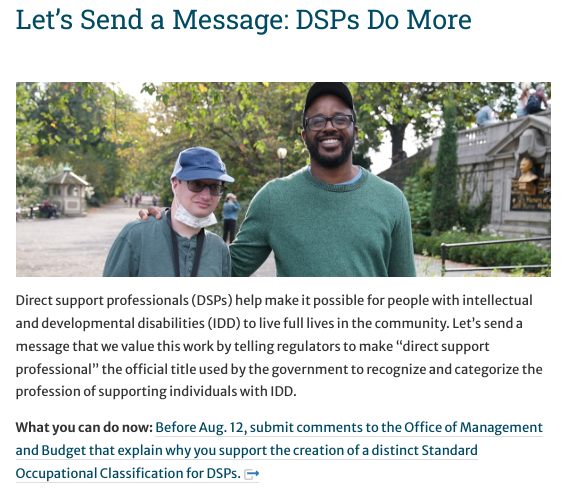 Send a message to OMB using this Action Alert https://bit.ly/3AoS6uN
Share the kink to the Action Alert with your friends and colleagues.
[Speaker Notes: NACDD serves as the collective voice of the nation’s 56 DD Councils. The mission of DD Councils (and therefore ultimate goal of NACDD) is Systems Change.  VABPDD is one of the councils we serve. 

I'm here today for a purely selfish reason – we need more self advocates.  

Why? Because in order to change systems, we need to change minds. In order to change minds, we need to change hearts. 

Heart – Mind – System change.

There is NO ONE who get to the heart of a politician or any decision maker better than a self advocate.]
GET OUT THE DISABILITY VOTE (GOTV)
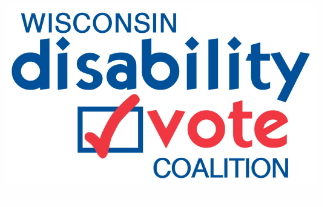 What is your council doing to GOTV? 
What is NACDD doing to GOTV
NACDD/ASA Webinar
One Vote NOW https://nacdd.org/one-vote-now/
MAKE YOUR PLAN!
The Wisconsin Disability Vote Coalition is a project of Disability Rights Wisconsin and the Wisconsin Board for People with Developmental Disabilities. Funding is provided by the Help America Vote Act (HAVA) and BPDD. https://disabilityvote.org/
[Speaker Notes: NACDD serves as the collective voice of the nation’s 56 DD Councils. The mission of DD Councils (and therefore ultimate goal of NACDD) is Systems Change.  VABPDD is one of the councils we serve. 

I'm here today for a purely selfish reason – we need more self advocates.  

Why? Because in order to change systems, we need to change minds. In order to change minds, we need to change hearts. 

Heart – Mind – System change.

There is NO ONE who get to the heart of a politician or any decision maker better than a self advocate.]
Policy Committee MeetingThursday, September 5, 2pm EasternJoin Zoom Meetinghttps://us02web.zoom.us/j/86855422349?pwd=Vjdnc3I0Um90NjVwYzJUdGxDRXJpUT09
Meeting ID: 868 5542 2349
Passcode: 973195
Next Policy Office HourFriday, August 16Join Zoom Meeting
https://us02web.zoom.us/j/87599614475?pwd=dE9uNTdES09OUzMzV2VIa0JSWUZWdz09
Meeting ID: 875 9961 4475
Passcode: 318439NACDD Public Policy ListservsStay up to date on policy issues! Open to Council members, staff and self-advocates.To join go to https://bit.ly/3Ux1PEN
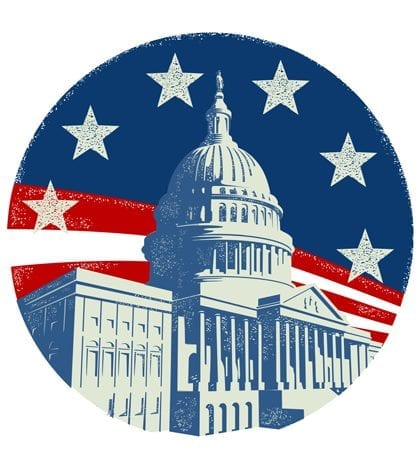